Who is telling the truth?
In groups of 4/5 create a short scene that uses at least 3 dramatic strategies. You should focus on the following.

Creating a character that is not yourself… 
Voice: P, P, P, P, P
Movement
Facial Expressions

Where you are on stage..
Levels
Other characters
The Audience.
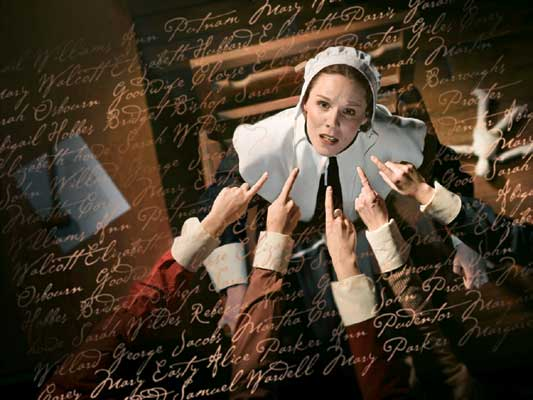 Who is telling the truth?